Continental Drift & Plate Tectonics
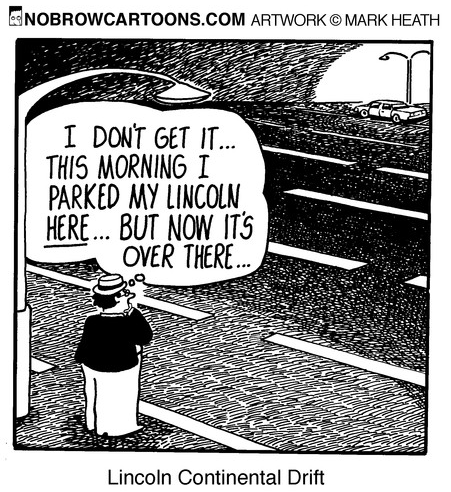 Continental Drift Theory
First proposed by Alfred Wegener in 1912:
250 million years ago, all of the continents were combined into one super-continent called “Pangaea” 
The continents gradually drifted apart to where they are today
Wegner didn’t make up this theory out of the blue – like all scientists, he based it on evidence
Evidence Summary
Geographic fit of South America and Africa

Fossils match across oceans

Rock types and structures match across oceans

Ancient glacial features
Geographic Fit
Continents look like they could be part of a giant jigsaw puzzle

Here’s how they moved apart
Fossils Match
Plant and animal fossils found on the coastlines of different continents
Fossil Fuel in Antarctica
Tropical plant remains (coal deposits) found in Antarctica

this is evidence that Antarctica was once much warmer and much closer to the equator, since tropical plants don’t grow in Antarctica today
Rock Structures Match Across Oceans
Same rock patterns found in South America, India, Africa, Antarctica and Australia
Rock Structures Match Across Oceans
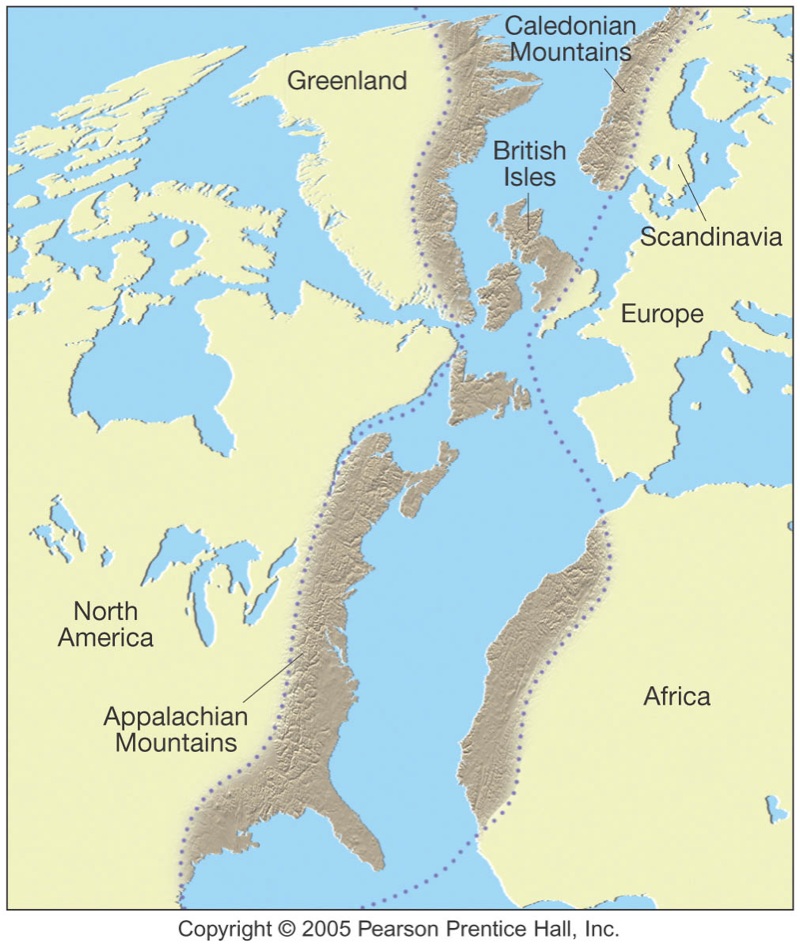 Ancient Glacial Features
Glaciation in Africa, South America, India, and Australia during the same time
Ancient Glacial Features
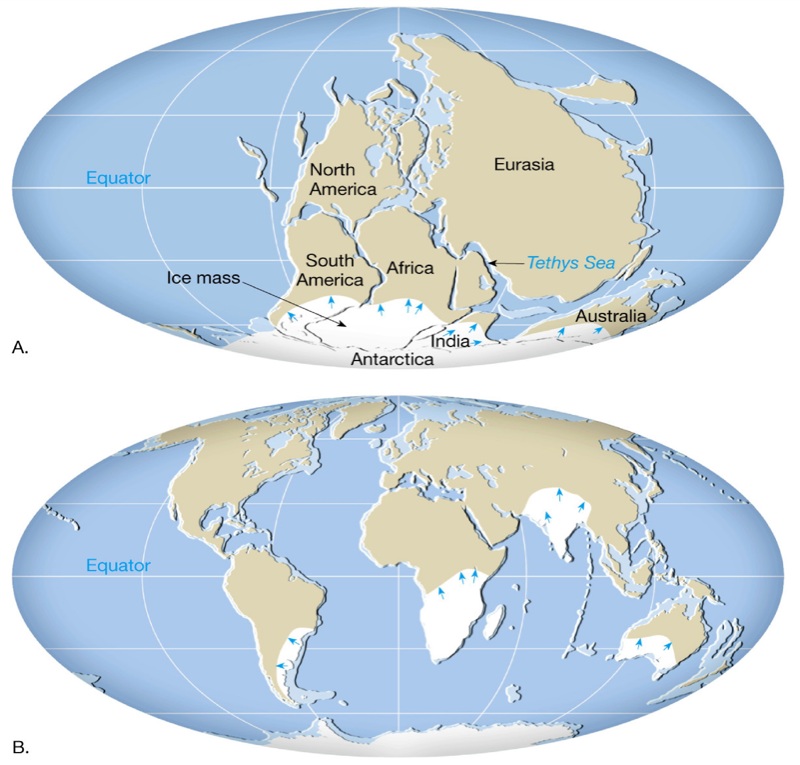